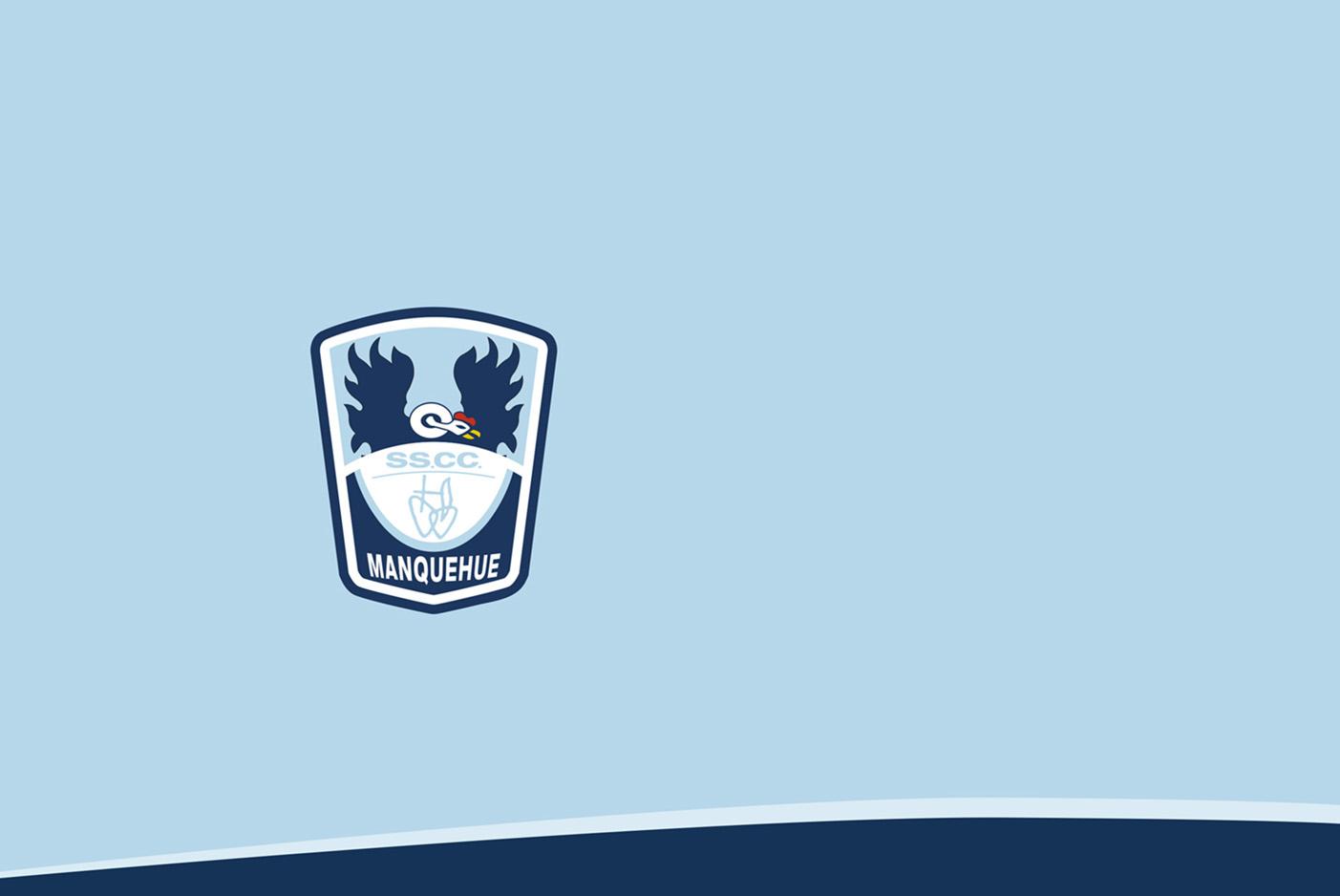 MÚSICA,  
SEGUNDOS BÁSICOS
20/07/2020
Queridos papás y estudiantes, esta clase de música trabajaremos a través de una aplicación de metalófono que deberán instalar en sus celulares o tablets.El objetivo es expresarnos musicalmente, por medio del metalófono.Para Android instalar la app    Xylófono ( Easy Labs)Para iPhone o iPad instalar la app Xylophone for Fun ( Nazir Dogan)
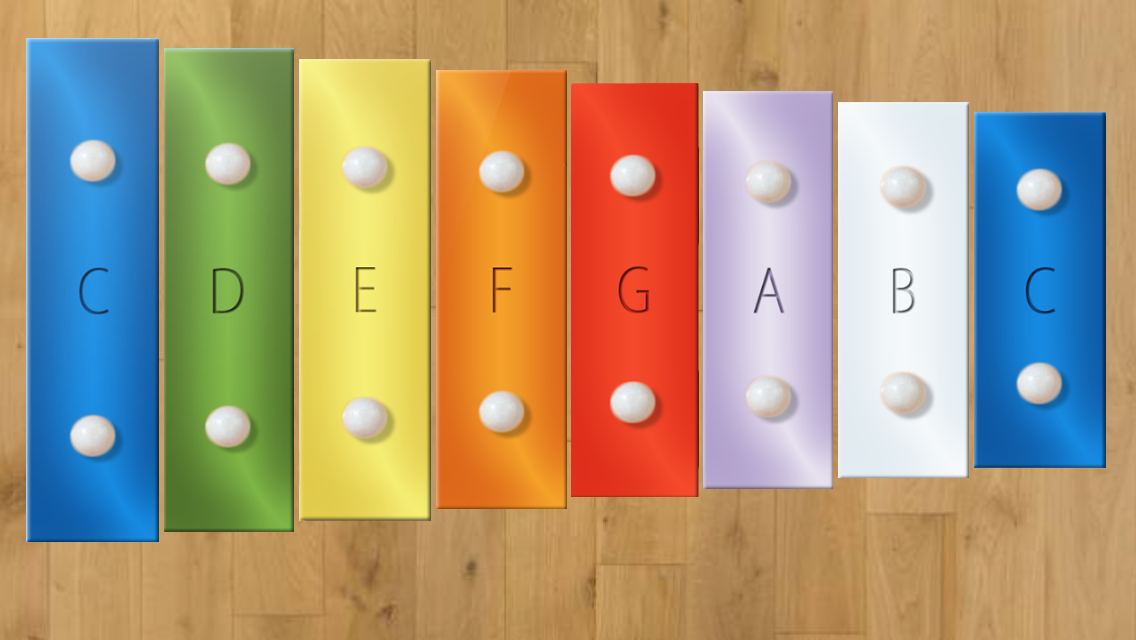 PASA EL BATALLÓN
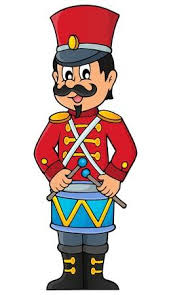 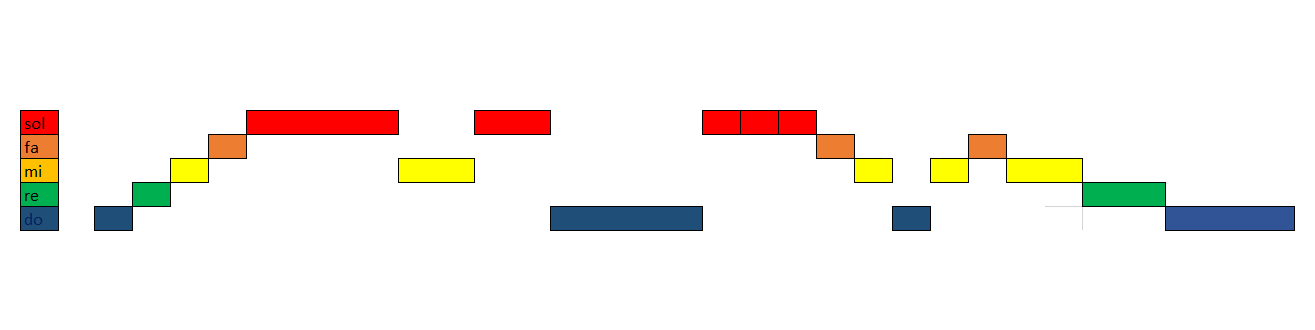 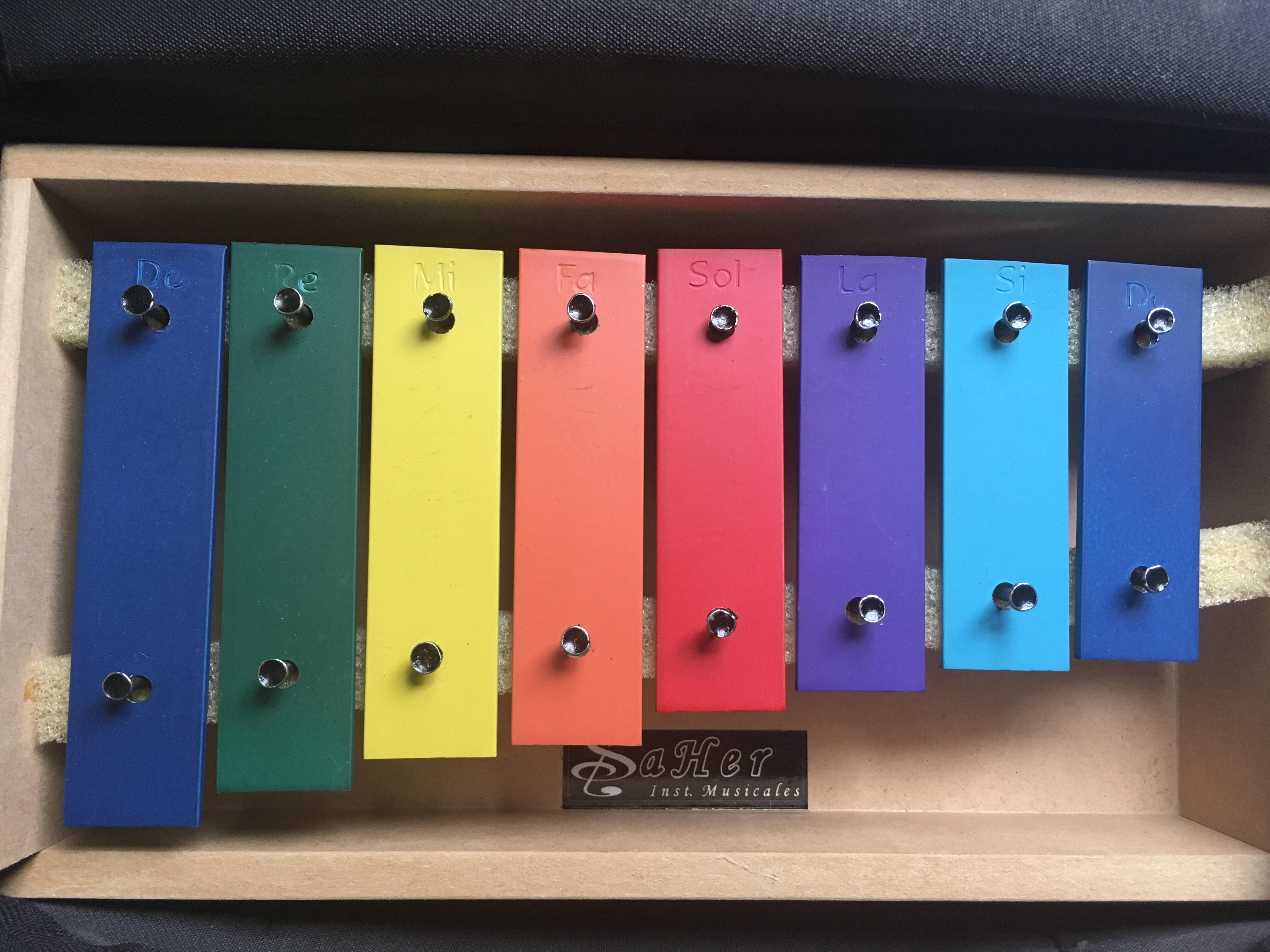 1- Repasa el nombre de las notas musicales con sus nombres y colores.2- Practica tocando con la partitura de la canción PASA EL BATALLÓN cada nota en el metalófono. Si te fijas en la partitura ahora aparecen rectángulos más largos, que representan a la figura rítmica blanca            que dura el doble de la negra.¿Qué figura rítmica representan los cuadraditos más pequeños?Primero lo haces muy lento y luego de a poco lo vas haciendo más rápido. Si puedes lo haces como a la velocidad que lo muestro en éste video.                                                      https://youtu.be/X372bdPtuY8
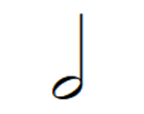 Después de practicarlo varias veces,te grabas y envías el video tocando la canción al siguiente correo:musicaencuarentena@ssccmanquehue.clindicando tu nombre y curso.
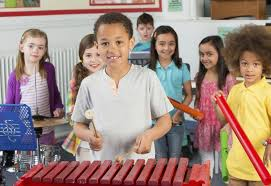 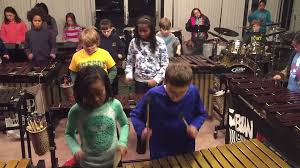 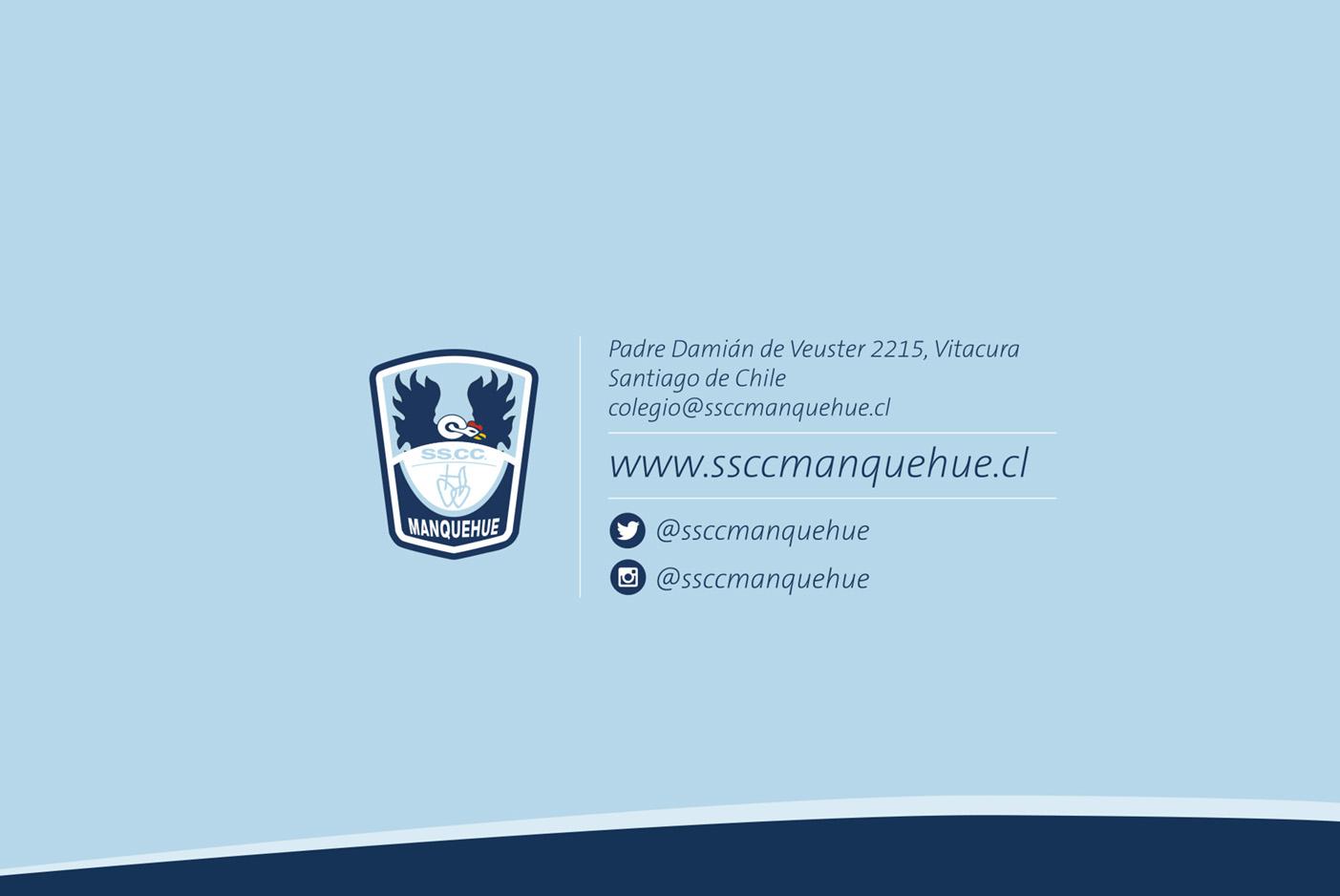